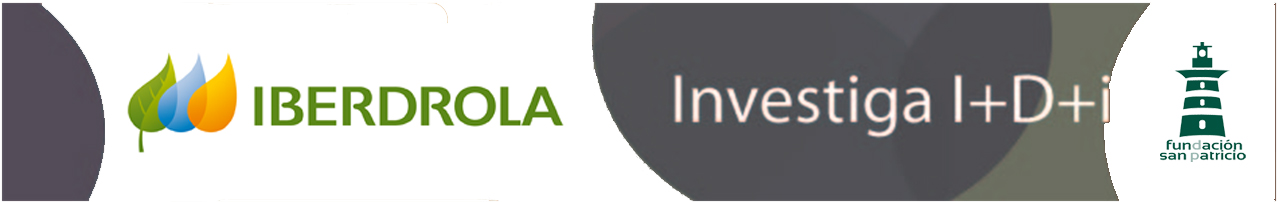 X CONGRESO INVESTIGA I+D+i
BIOCIENCIAS

Diagnóstico y terapia génica
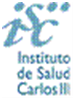 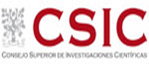 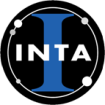 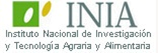 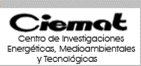 GRUPO INVESTIGADOR
Laura Abucide
Laura Aguilar
Antonio Asensio
Judith Anne Caballero
Alba Del Hoyo
Paula del Molin
Alicia Díez
Unai Fernández
Claudia Gallego
Juan González
Niara Martel
Asal Mehrabi
Laura Morgado
Marina Muñoz
David Ramos
Irene Romero
David San José
Enia Sarrió
Sofía Ynglada 
Andela Zarza
Moderadora: Aitana Díaz 
Secretaria: Irene Merino
“Antes pensábamos que nuestro futuro estaba en las estrellas y ahora sabemos que está en nuestro genes”
James Watson
ÍNDICE
Introducción
Nociones básicas: Clasificación
Enfermedades
España
Ventajas y desventajas
Conclusión
INTRODUCCIÓN
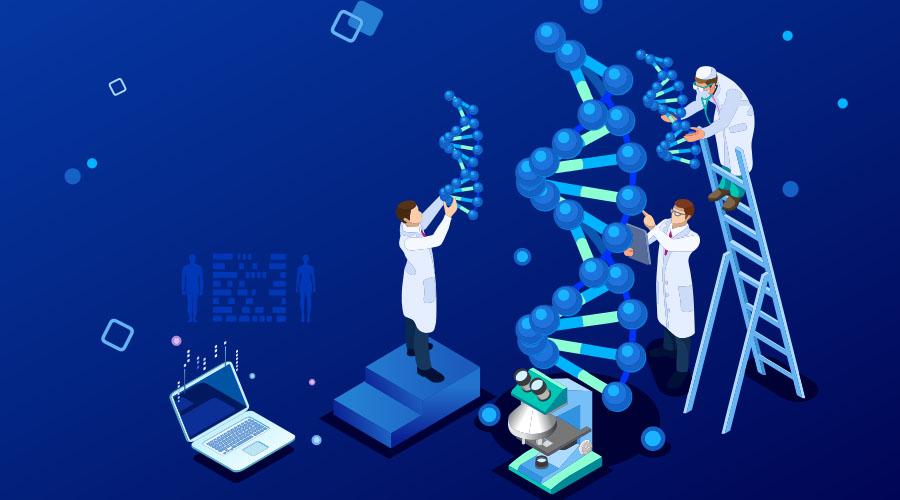 INTRODUCCIÓN
INTRODUCCIÓN
Concepto de la terapia génica
China se posicionó como el país más desarrollado
Primer tratamiento
1960         1972          1990         1999         2003      2017
Fallecimiento a causa de la terapia génica
Tratamiento para cáncer de pulmón
Inicio de la terapia génica
NOCIONES BÁSICAS: CLASIFICACIÓN
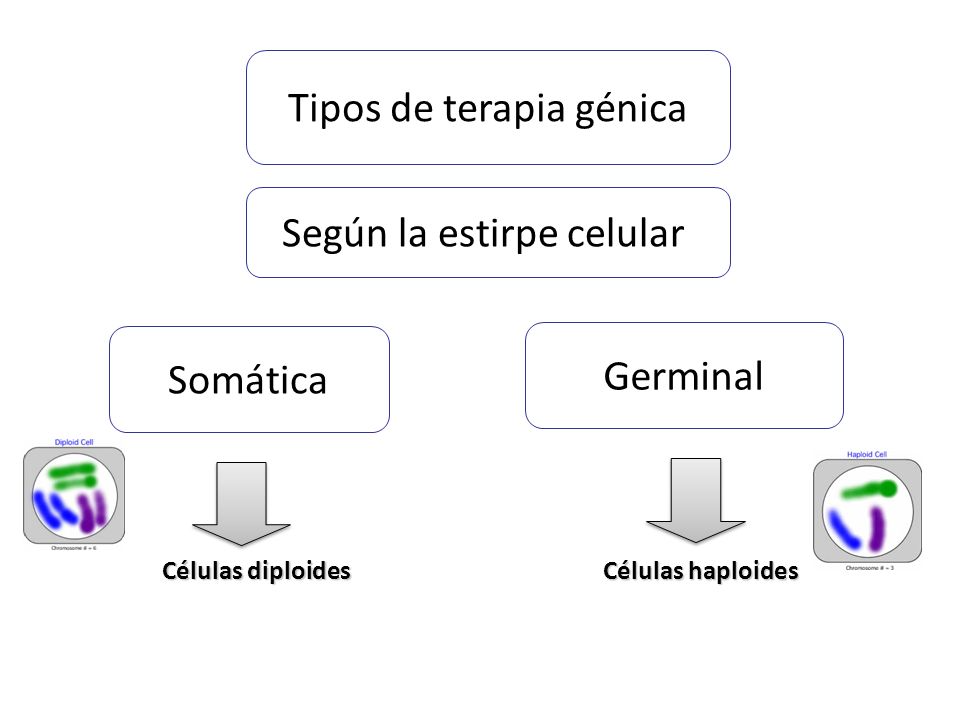 NOCIONES BÁSICAS: CLASIFICACIÓN
SEGÚN LA ESTRATEGIA:
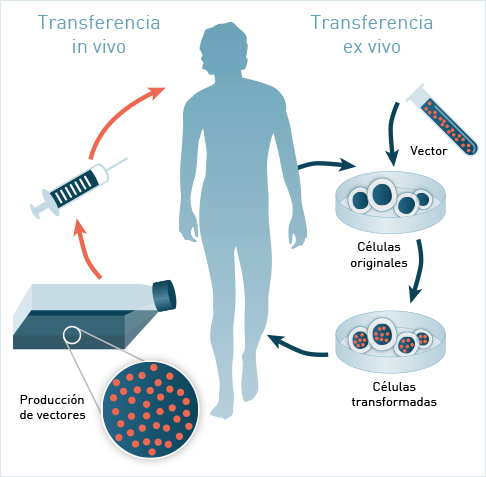 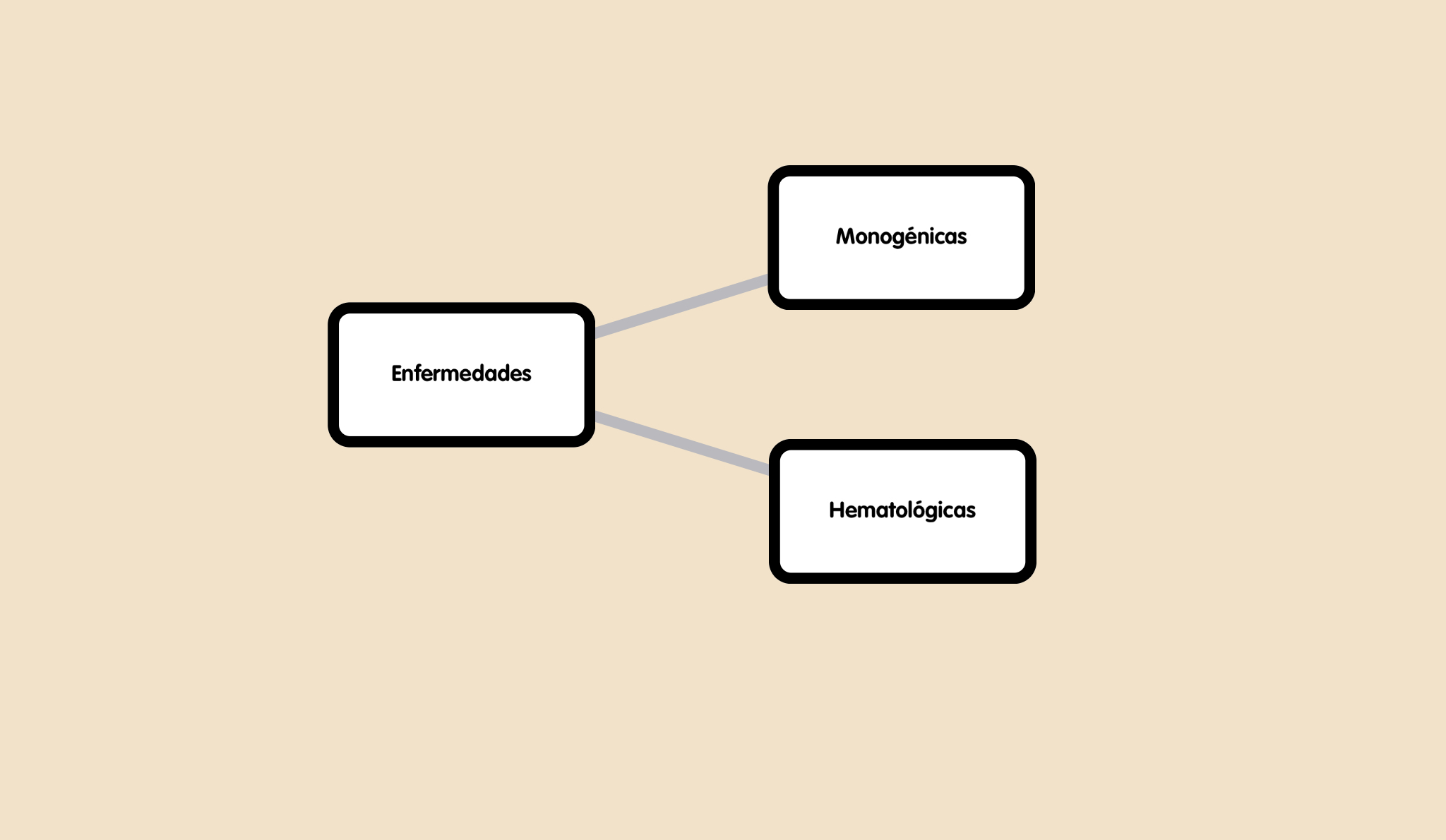 NOCIONES BÁSICAS: CLASIFICACIÓN
SEGÚN LA ENFERMEDAD:
NOCIONES BÁSICAS: ENFERMEDADES MONOGÉNICAS
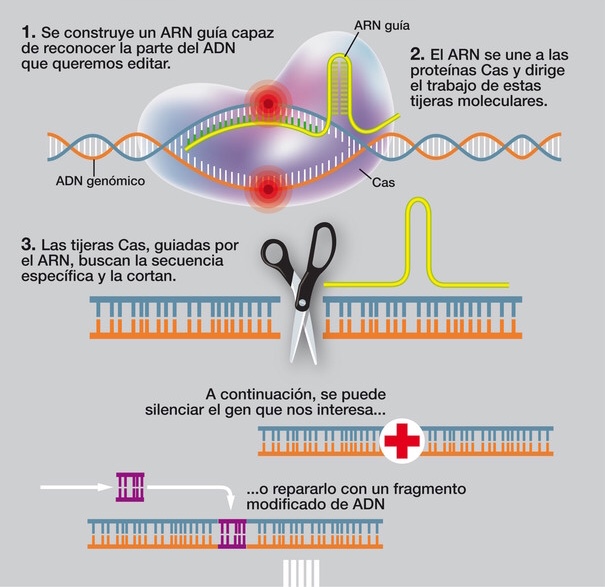 Re infusion
Paciente
Aféresis
NOCIONES BÁSICAS: ENFERMEDADES 	HEMATOLÓGICAS
Activación 
T in Vitro
Formulación
Expansión
Transducción
SITUACIÓN EN ESPAÑA: FINANCIACIÓN
101.000 millones en sanidad              2.19% en I+D
SITUACIÓN EN ESPAÑA:SOCIEDAD
Legislación

Divulgación            	desconocimiento
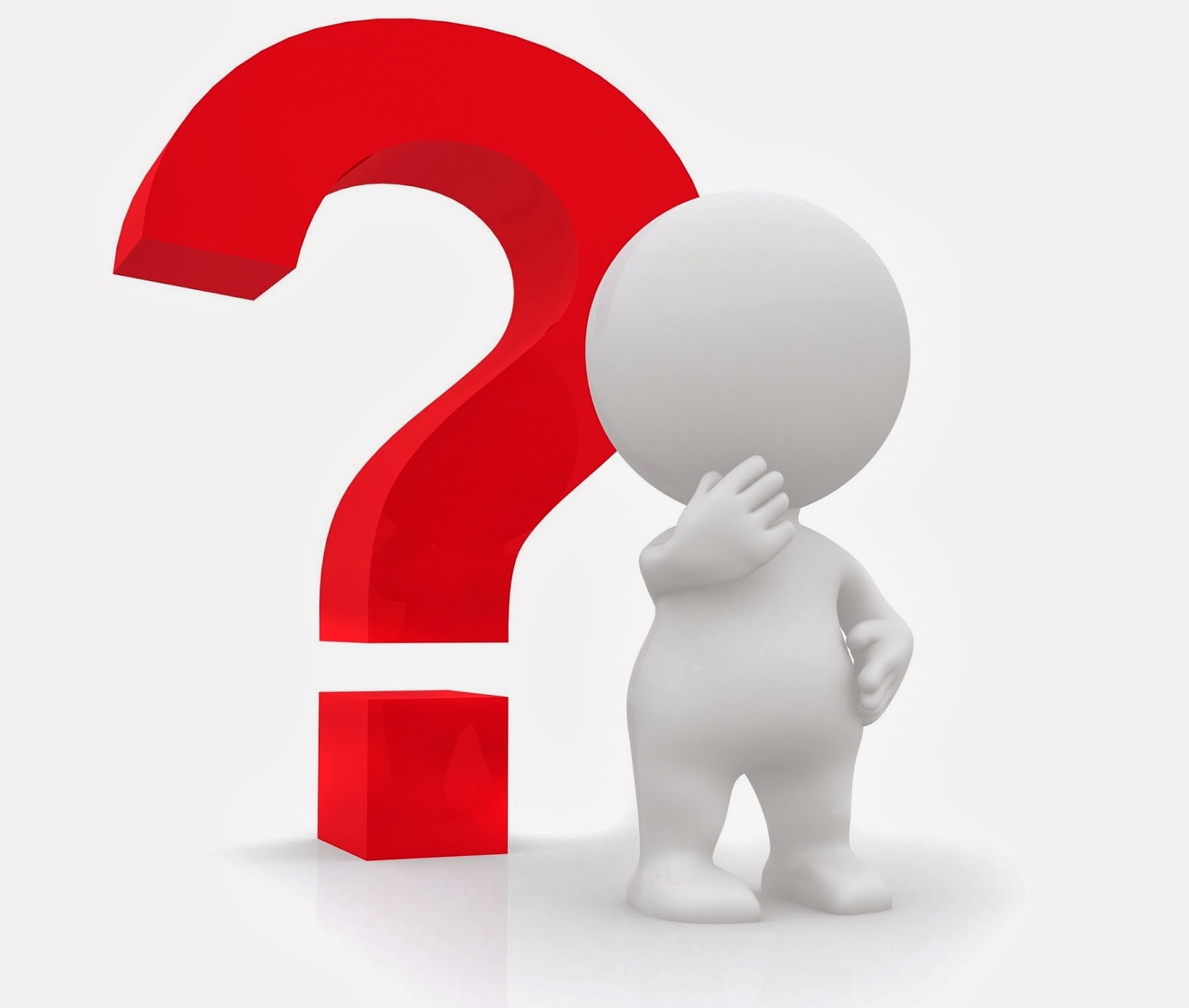 SITUACIÓN EN ESPAÑA:ÉTICA
Terapia génica germinal
        polémica
VENTAJAS
Reemplaza
Esperanza
Única
Enfermedad mortal
Rápido
Eliminación definitiva
DESVENTAJAS
Daños 
Dinero
Efectos secundarios 
Sistemas inmunológicos
Genoma
El futuro es una incógnita
Grandes escalas
CONCLUSIÓN
¿Cómo propulsar la Terapia Génica?
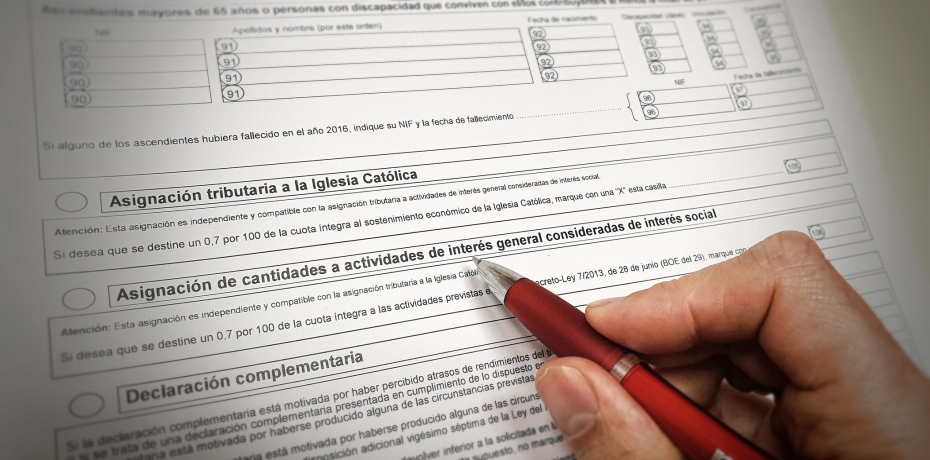 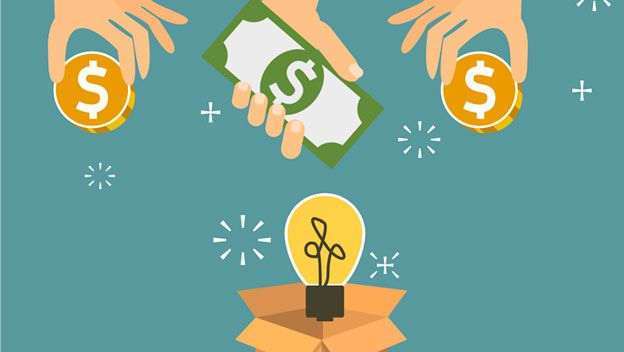 CONCLUSIÓN
CONCLUSIÓN
¿Cómo propulsar la Terapia Génica?
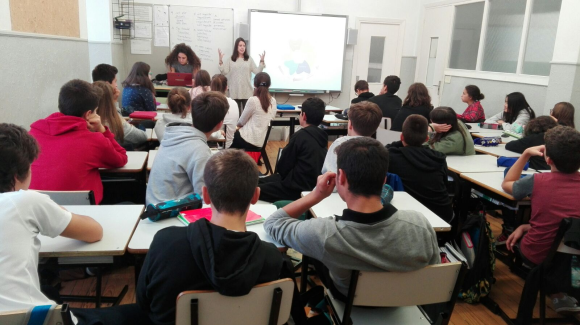 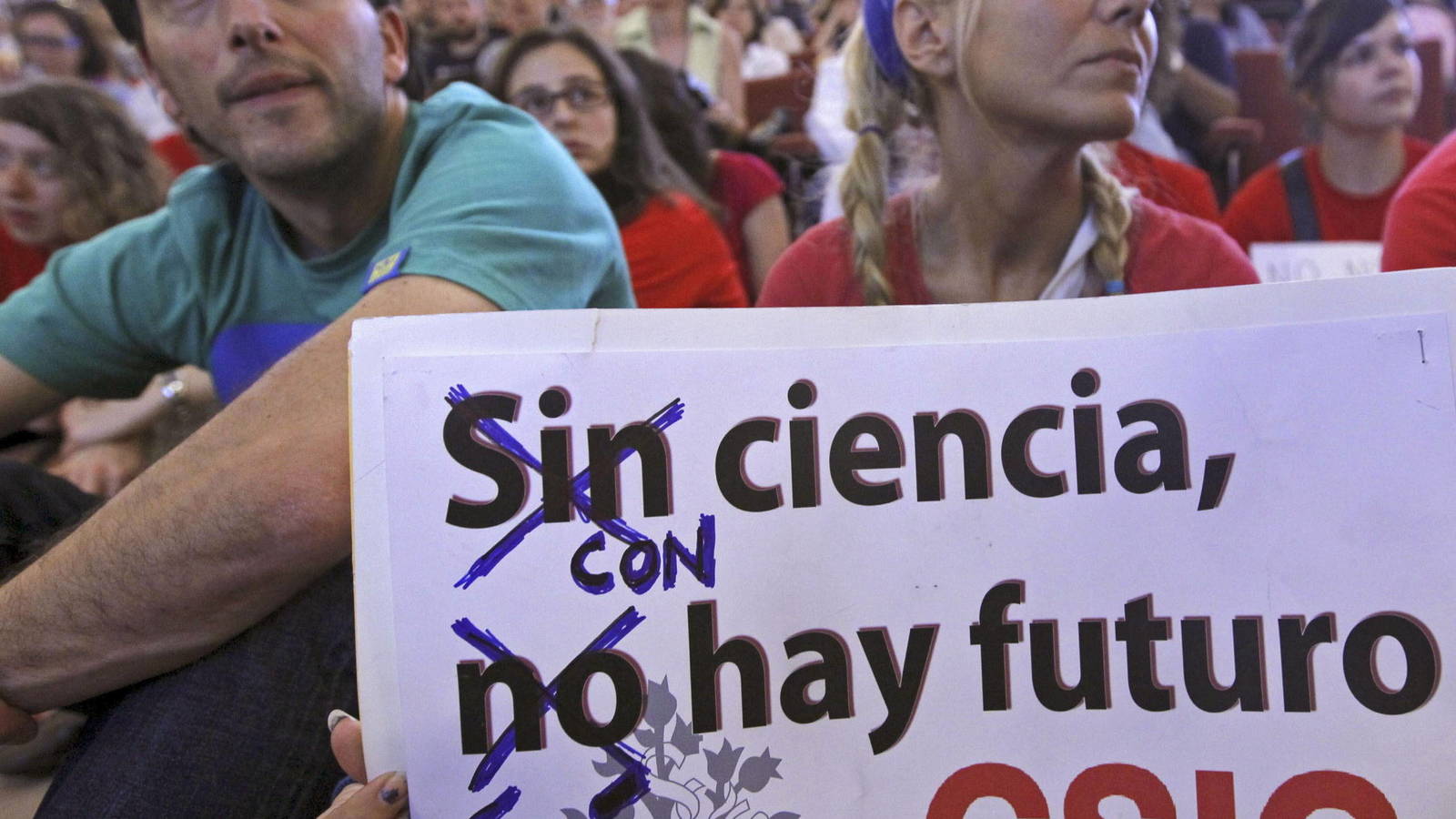 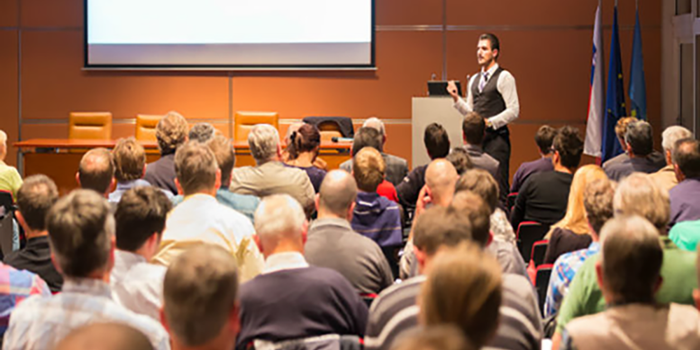 CONCLUSIÓN
Casi todos los aspectos de la vida se organizan en el nivel molecular, y si no entendemos las moléculas nuestra comprensión de la vida misma será muy incompleta.
- Francis Crick
GRACIAS POR SU ATENCIÓN